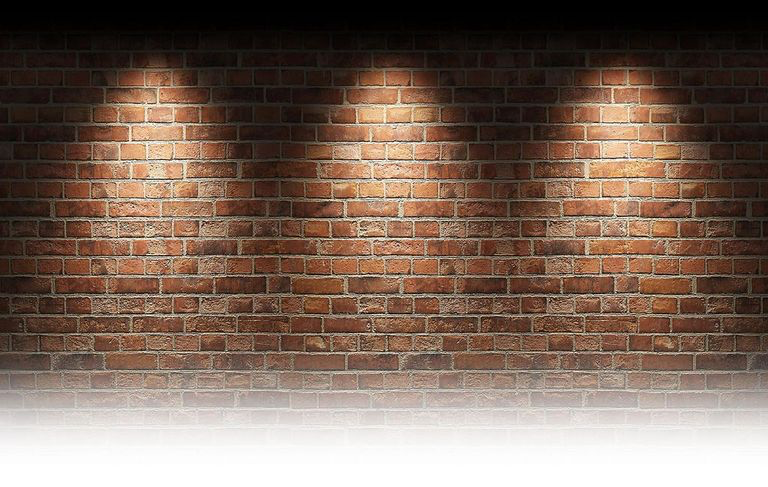 “Out Of This World, Peace ”
John 14:27  
Peace I leave with you; my peace I give you. I do not give to you as the world gives. Do not let your hearts be troubled and do not be afraid.
John 6:14-15
John 14:23-27 
Jesus replied, “Anyone who loves me will obey my teaching. My Father will love them, and we will come to them and make our home with them. 24 Anyone who does not love me will not obey my teaching. These words you hear are not my own; they belong to the Father who sent me.25 “All this I have spoken while still with you. 26 But the Advocate, the Holy Spirit, whom the Father will send in my name, will teach you all things and will remind you of everything I have said to you. 27 Peace I leave with you; my peace I give you. I do not give to you as the world gives. Do not let your hearts be troubled and do not be afraid.
Isaiah 48:17-18  
This is what the Lord says - your Redeemer, the Holy One of Israel: “I am the Lord your God, who teaches you what is best for you, who directs you in the way you should go. 18 If only you had paid attention to my commands, your peace would have been like a river, your well-being like the waves of the sea.
Romans 8:5-7 
Those who live according to the flesh have their minds set on what the flesh desires; but those who live in accordance with the Spirit have their minds set on what the Spirit desires. 6 The mind governed by the flesh is death, but the mind governed by the Spirit is life and peace. 7 The mind governed by the flesh is hostile to God; it does not submit to God’s law, nor can it do so.
Acts 6:7 So the word of God spread. The number of disciples in Jerusalem increased rapidly, and a large number of priests became obedient to the faith.
 
Acts 12:24 But the word of God continued to spread and flourish.
 
Acts 16:5 So the churches were strengthened in the faith and grew daily in number
 
Acts 19:20 In this way the word of the Lord spread widely and grew in power.
Romans 5:1-2 
Therefore, since we have been justified through faith, we have peace with God through our Lord Jesus Christ, 2 through whom we have gained access by faith into this grace in which we now stand. And we boast in the hope of the glory of God.
Exodus 3:14
Mark 6:45-51  
Immediately He made His disciples get into the boat and go before Him to the other side, to Bethsaida, while He sent the multitude away. 46 And when He had sent them away, He departed to the mountain to pray. 47 Now when evening came, the boat was in the middle of the sea; and He was alone on the land. 48 Then He saw them straining at rowing, for the wind was against them.
Now about the fourth watch of the night He came to them, walking on the sea, and would have passed them by. 49 And when they saw Him walking on the sea, they supposed it was a ghost, and cried out; 50 for they all saw Him and were troubled. But immediately He talked with them and said to them, “Be of good cheer! It is I; do not be afraid.” 51 Then He went up into the boat to them, and the wind ceased. And they were greatly amazed in themselves beyond measure, and marveled.
2 Corinthians 4:7-10 
But we have this treasure in jars of clay to show that this all-surpassing power is from God and not from us. 8 We are hard pressed on every side, but not crushed; perplexed, but not in despair; 9 persecuted, but not abandoned; struck down, but not destroyed. 10 We always carry around in our body the death of Jesus, so that the life of Jesus may also be revealed in our body.
Philippians 4:6-7 
 Do not be anxious about anything, but in every situation, by prayer and petition, with thanksgiving, present your requests to God. And the peace of God, which surpasses all understanding, will guard your hearts and your minds in Christ Jesus.
Isaiah 26:3-4 
You keep him in perfect peace whose mind is stayed on you, because he trusts in you. 4Trust in the Lord forever, for the Lord God is an everlasting rock.
John 14:27  
Peace I leave with you; my peace I give you. I do not give to you as the world gives. Do not let your hearts be troubled and do not be afraid.
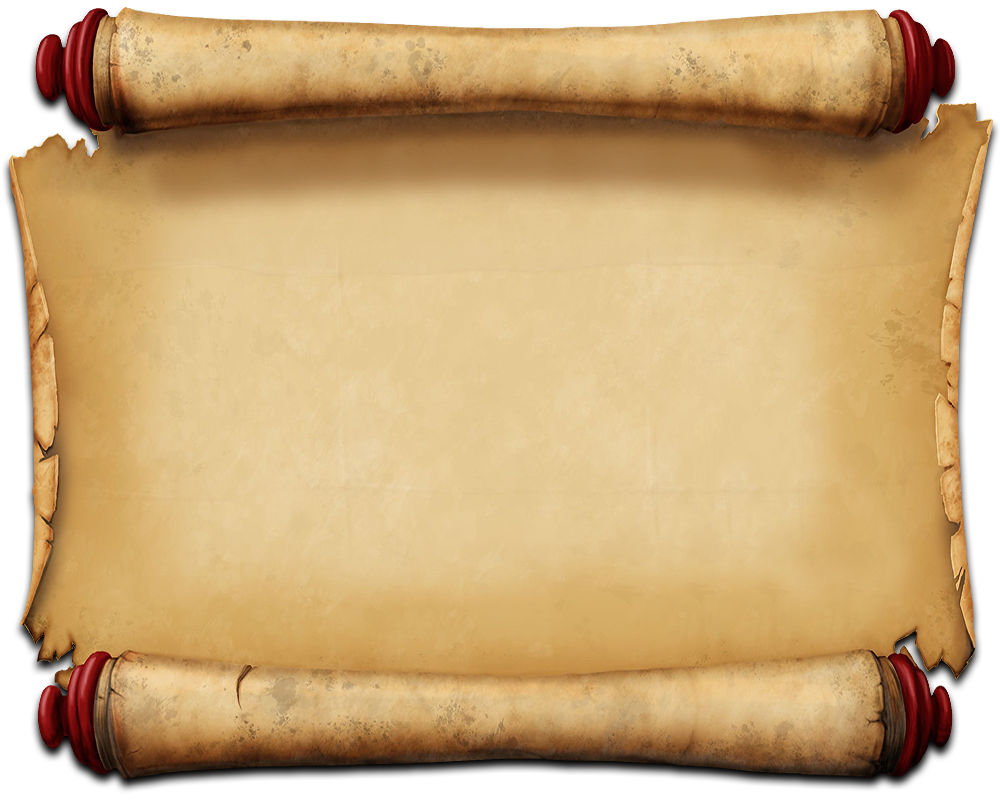 Romans 15:13  May the God of hope fill you with all joy and peace as you trust in him, so that you may overflow with hope by the power of the Holy Spirit.
 
.
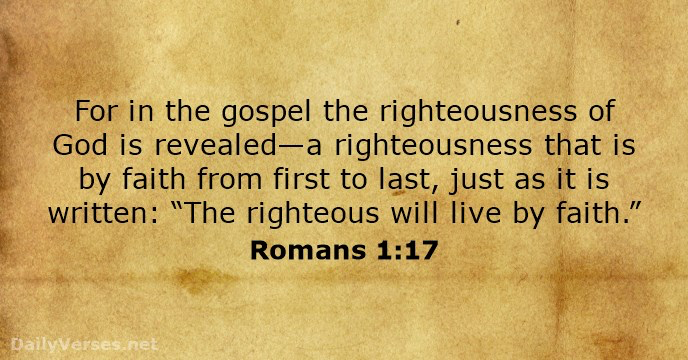